Claim, Evidence, and Reasoning
How to write a scientific explanation
Claim
Most labs originate with a guiding question.

Your claim is the concluding statement that answers your original question.

The claim is usually one sentence in length.

It must be accurate, specific, and completely answer the question.
Evidence
The evidence is all of the scientific data that supports your claim.

Evidence must be sufficient and relevant to your claim. Not all data is considered evidence!
Most evidence is specific data from the lab. This can come from your own group or another group in the class.
Evidence
The evidence is all of the scientific data that supports your claim.

It can also come from other sources such as: computer simulations, websites, textbook, class notes, personal experience, etc.

It is important to have numerous pieces of evidence in order to prove your claim!
Reasoning
Reasoning is the explanation that connects your claim to the evidence that supports it.
It shows why the data you chose counts as evidence.
This explanation acts as a “conclusion” of your experiment.
Reasoning
Reasoning is the explanation that connects your claim to the evidence that supports it.
It shows a detailed understanding of the scientific principles involved and uses correct science vocabulary.
The reasoning should usually be at least a few sentences in length.
Let's apply this to Mr. Xavier...
Claim: Clearly state how Mr. Xavier died. Don't just say "He was murdered." You would need to state how he died and who murdered him.

Evidence: List all of the related observations and test results that support your claim. 

Reasoning: Explain why your evidence proves your claim to be true. (Pretend you are a lawyer.)
What really happened to Mr. Xavier?
What really happened to Mr. Xavier?
Claim: 

The chef's brother murdered Mr. Xavier by causing him to overdose on heart medication.
What really happened to Mr. Xavier?
Evidence: 
Autopsy - cause of death was overdose on heart medicine
Chef's brother's fingerprints were found on the wine bottle and the heart medicine bottle. 
Traces of heart medicine were found in the wine (both in the bottle and on the carpet)
What really happened to Mr. Xavier?
Evidence: 
The heart medicine bottle was empty.
The heart medicine was prescribed to Mr. Xavier. 
The prescription for the medicine did not run out for another month.
What really happened to Mr. Xavier?
Reasoning: 

The cause of death proves that either Mr. Xavier intentionally or accidentally overdosed, or he was murdered. 

There is no reason for the brother of the chef to be inside the house since he did not work for Mr. Xavier (as far as we know).
What really happened to Mr. Xavier?
Reasoning: 

The chef's brother's fingerprints should not be found anywhere. 

Since they were found on both the wine bottle AND medicine bottle, he must have committed the crime!
Real-World Claims
People make claims all of the time. 

Friends, parents, and just about every commerical on TV is making a claim about something. 

Discuss some claims you have heard recently at your table.
Some examples...
Global warming
Energy drinks 
Bottled water
Diets
Axe body spray
Airborne
Organic food
Vaccinations
"2012"
Sketchers 
Vitamins
Furniture stores
Car insurance
Magnet bracelets
"The Earth is supported by turtles!" 
- Mr. Dunn
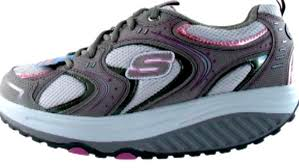 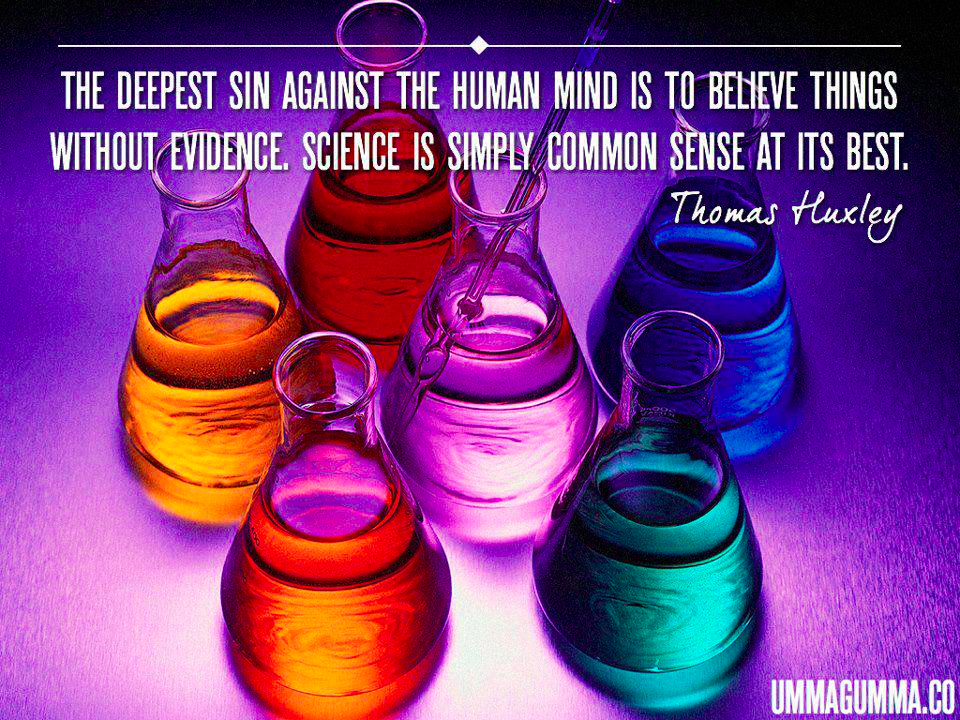 Thomas Huxley quote
Homework Assignment
1. Use one of the sentence starters below to make a claim.

A) The greatest (choose one) football / hockey / baseball / basketball player is ________________________. 

B) The best movie is ____________________________.

C) The greatest musical artist (solo or group) is ___________.
Homework Assignment
2. Write down at least 3 pieces of evidence that support your claim.

This data must be accurate!

3. Provide reasoning that explains why you used the evidence you did to determine the "best".
Tomorrow in class...
1. You will sit with all other students who chose the same category. (example: best movie)

2. Share your claim, evidence, and reasoning with the other students. 

3. Have a debate.